Introduction to blockchain
Distributed Ledger Technology
Concepts and Opportunities




Christophe Demangeot
Technology Consultant
Blockchain Evangelist 
Chained by Design Founder
christophe@chainedbydesign.digital
#ChainedByDesign
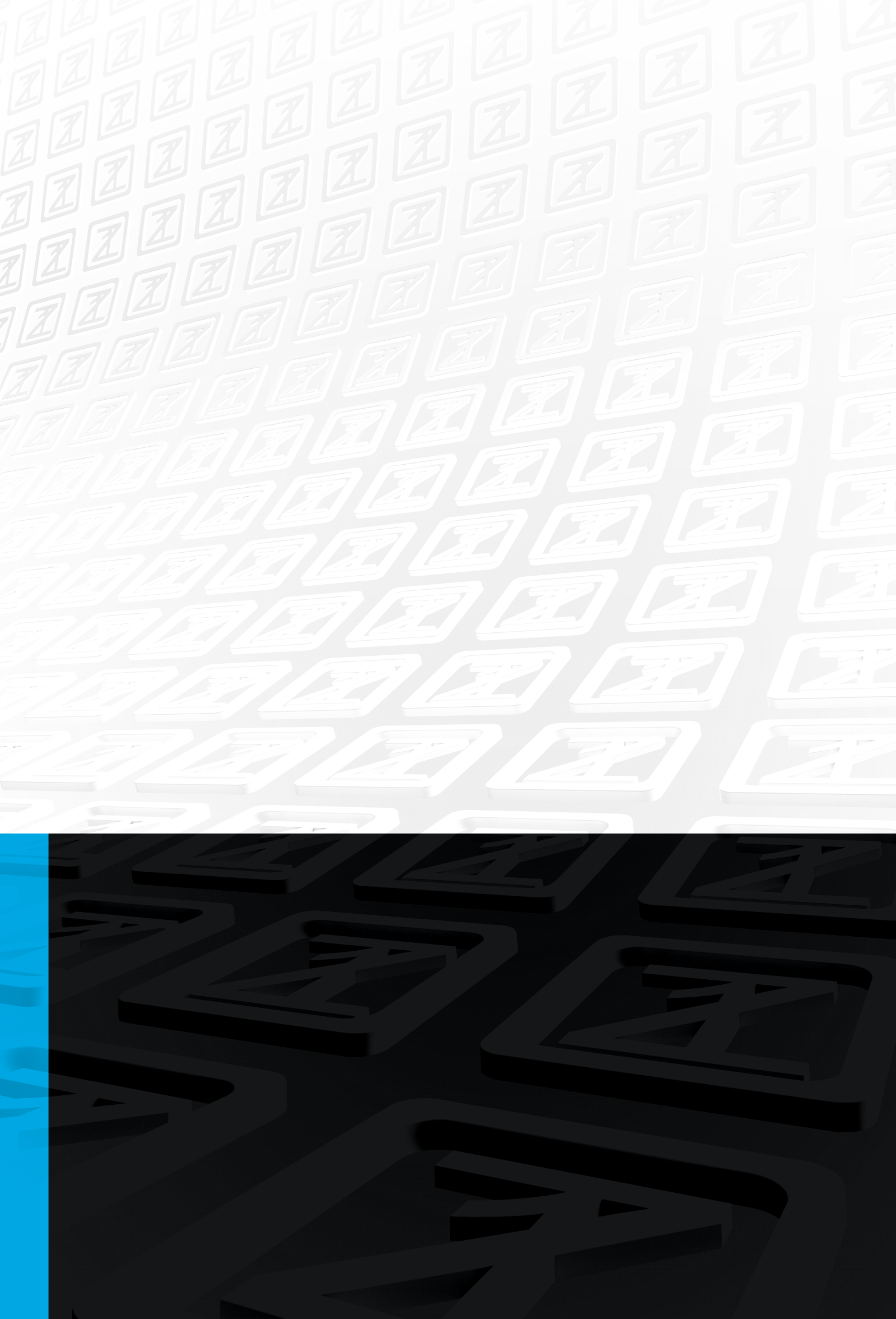 About Trust and Risk
Our trust values have changed:
Government and Financial Institutions
Technology - The internet, our data, our identity
Our interactions with strangers (AirBnb, Uber)

Lack of trust leads to risk based evaluations:
Is my data safe, secure, reliable, timely and accurate?
Where is my identity stored? How is it being used? Who can access it?
Which 3rd party can I use to ensure trust?
How do I know my business partners are doing the right thing?
christophe@chainedbydesign.digital
#ChainedByDesign
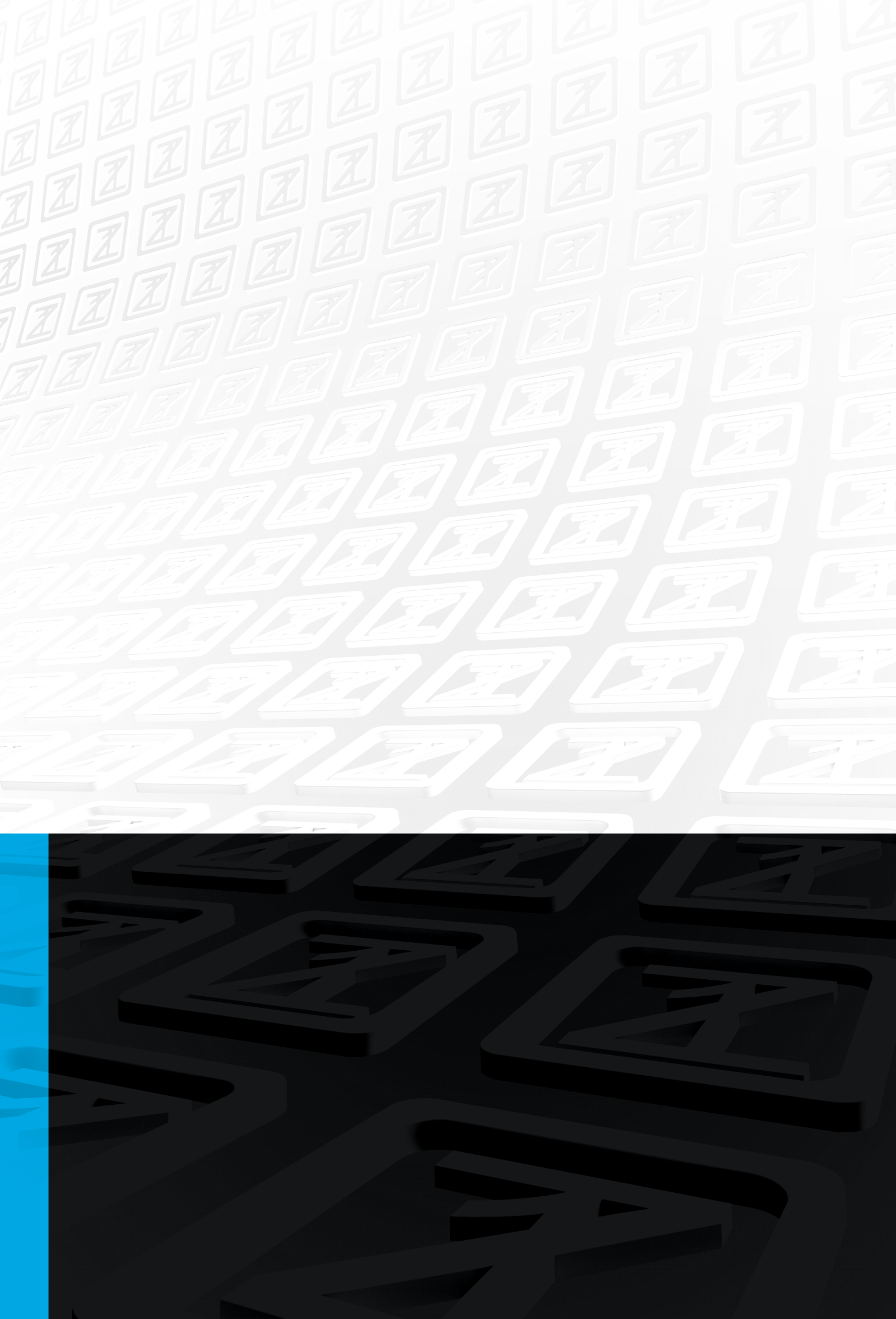 The Diamond story
christophe@chainedbydesign.digital
#ChainedByDesign
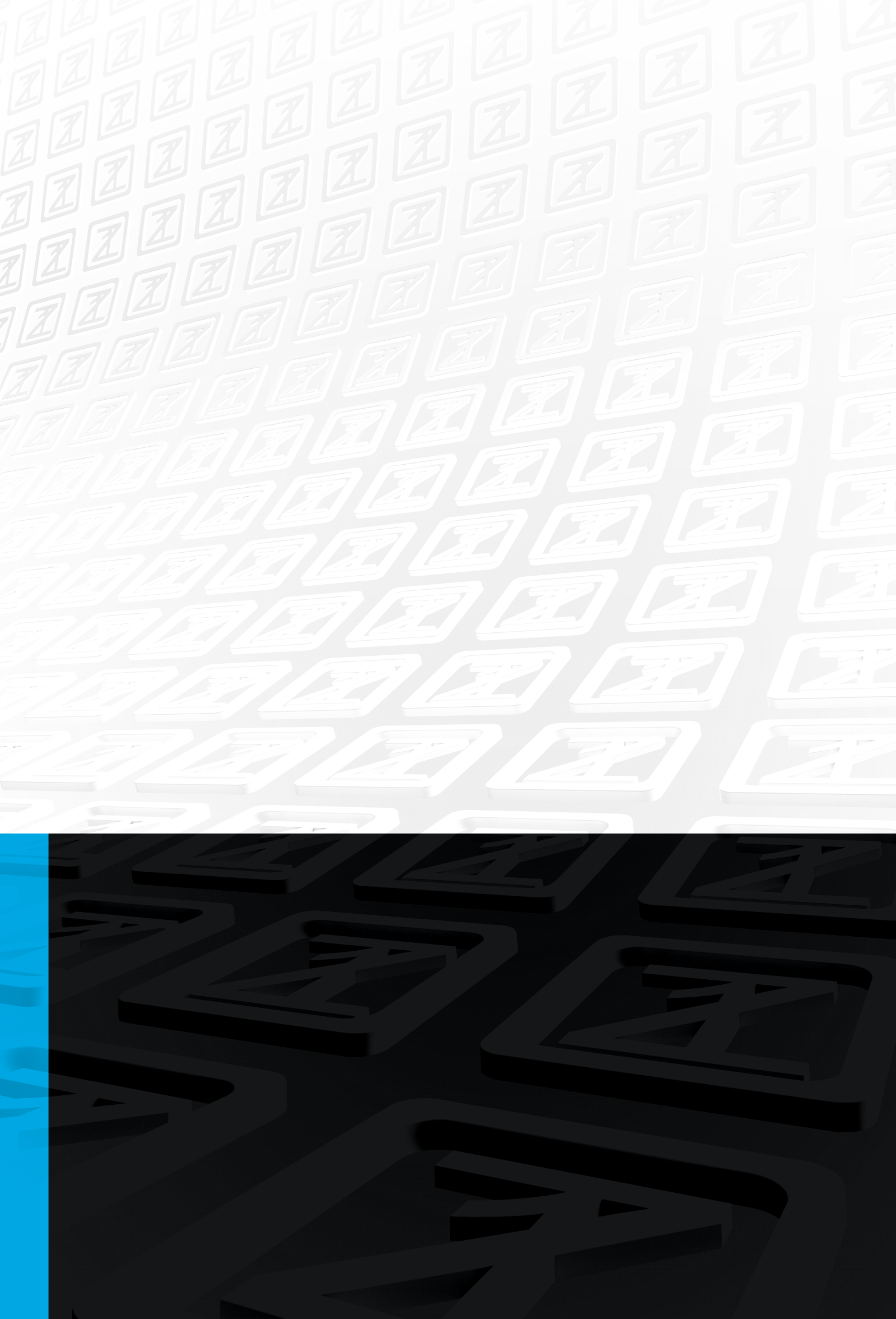 History of blockchain
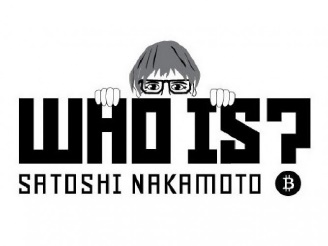 Cryptographically secured chain of blocks was described in 1991 
The first blockchain was conceptualised in 2008
Implemented in 2009 as a core component of the digital currency Bitcoin
Designed by Satoshi Nakamoto
By 2014, Ethereum introduced Smart Contract: Blockchain-based programmes that can be partially or fully executed or enforced without human interaction
Yet, many challenges are yet to be overcome
Legal, governance, technical, performance, tooling

“Blockchain is to Business what the Internet was to Communication”
“Blockchain is the court of law of the Internet”
christophe@chainedbydesign.digital
#ChainedByDesign
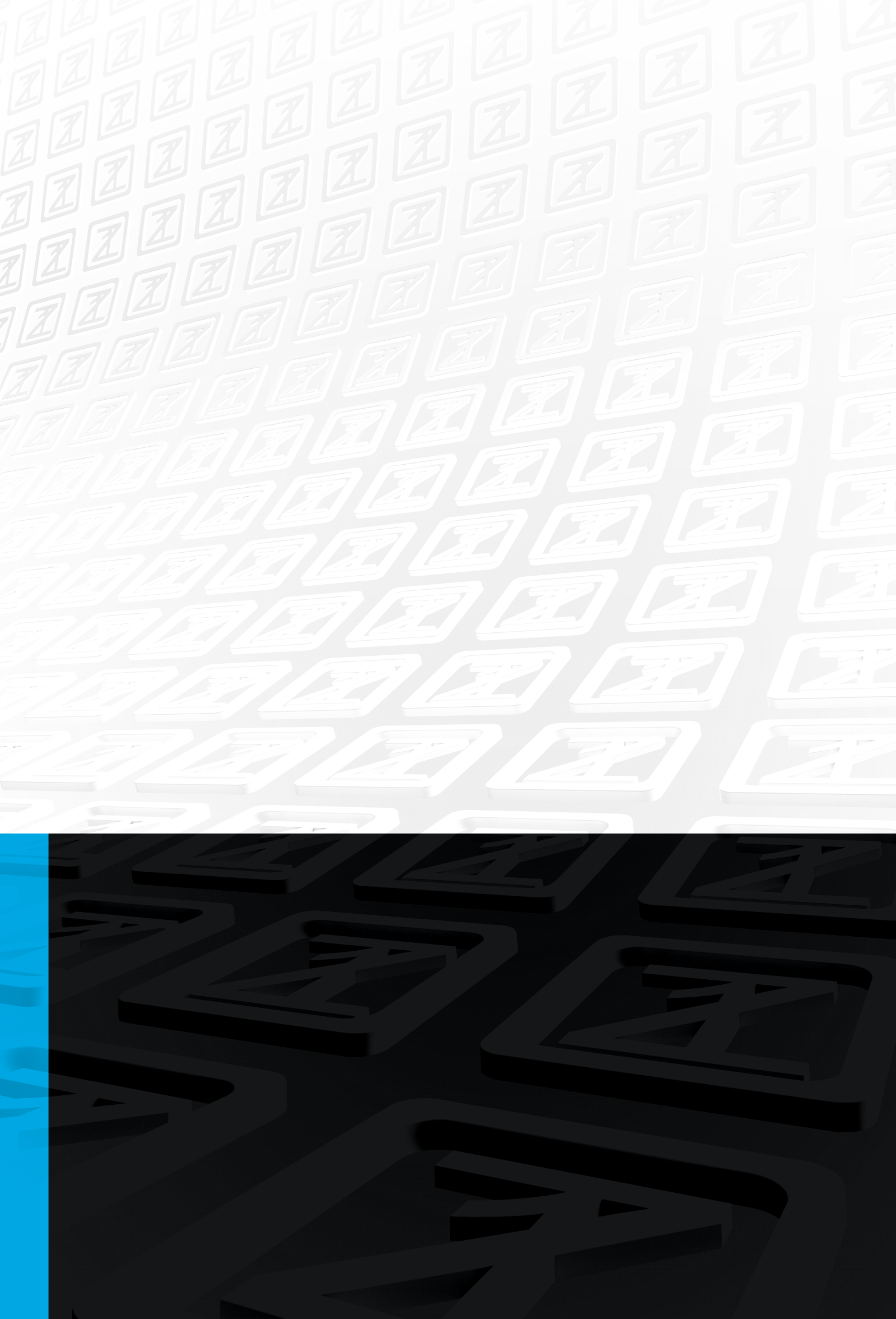 The blockchain promise
Blockchain concepts:
Cryptography - Secure communication in the presence of adversaries
Distributed ledger – Every node has a complete copy of the entire ledger
Peer to peer network – no central point of failure
Tamper-proof storage – Chain of blocks
Permissioned access – Controls who can do and see what
Blockchain promises:
Immutable ledger – high quality data and process integrity
Consensus driven approach – a majority of nodes must agree
Trust-less consortium – Trusted technology
Ecosystem simplification – Faster & cheaper transactions with no 3rd party
christophe@chainedbydesign.digital
#ChainedByDesign
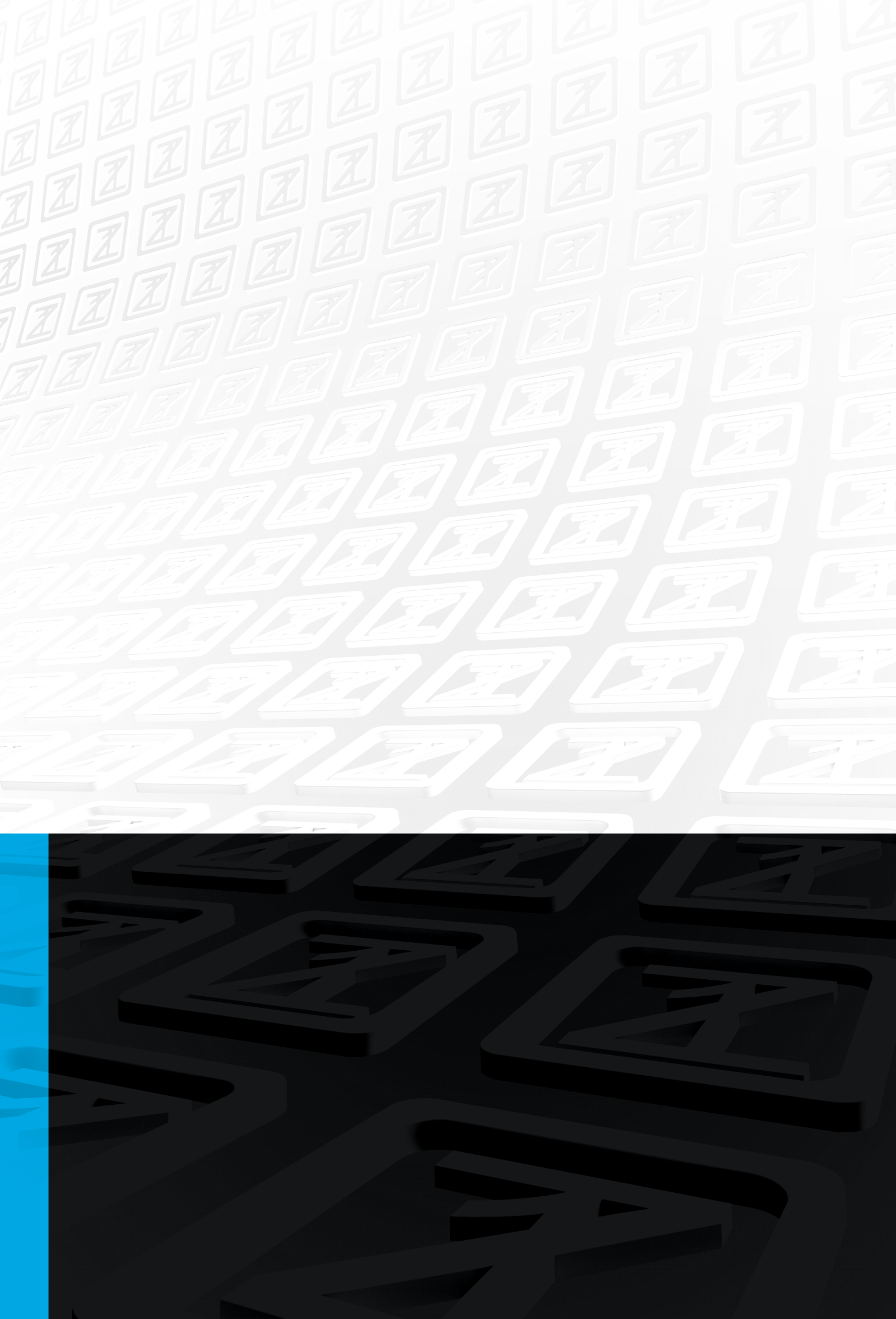 Blockchain flow
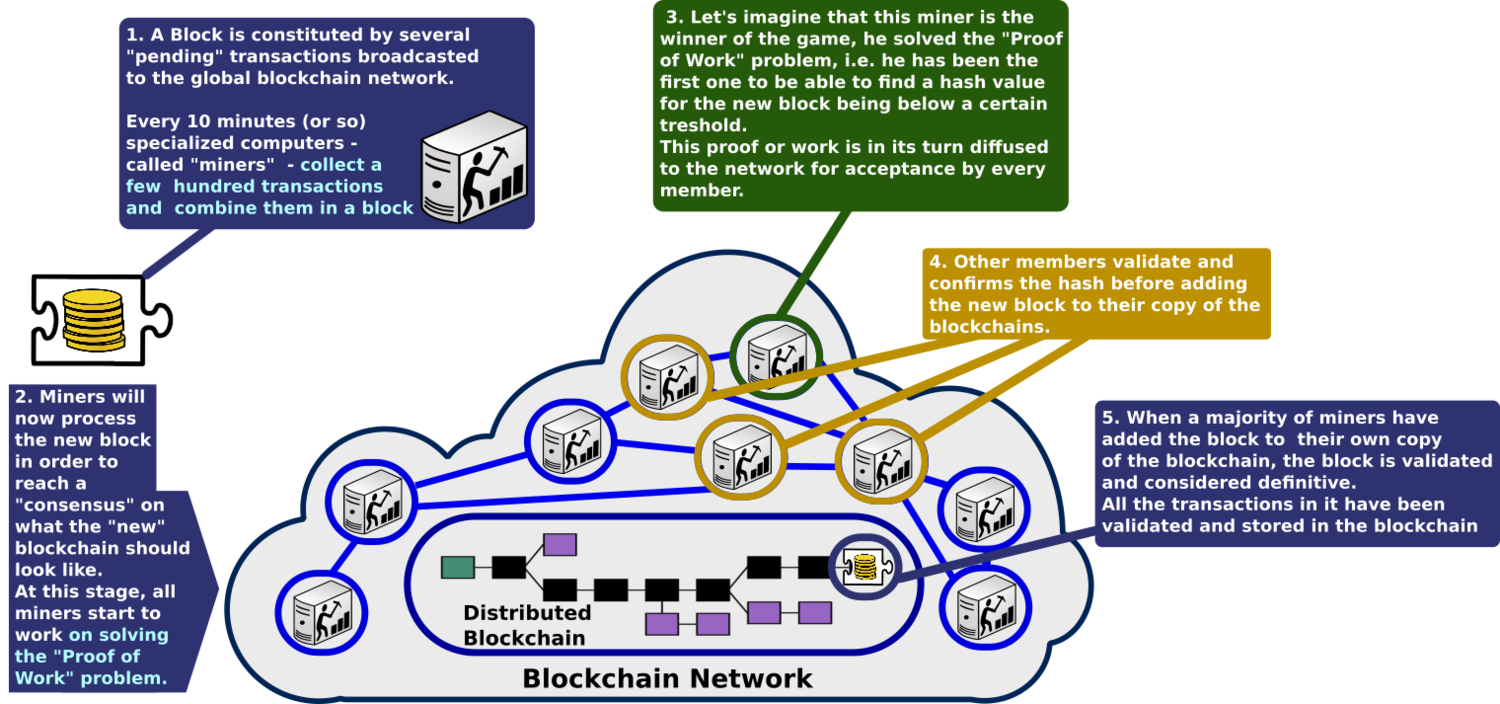 christophe@chainedbydesign.digital
#ChainedByDesign
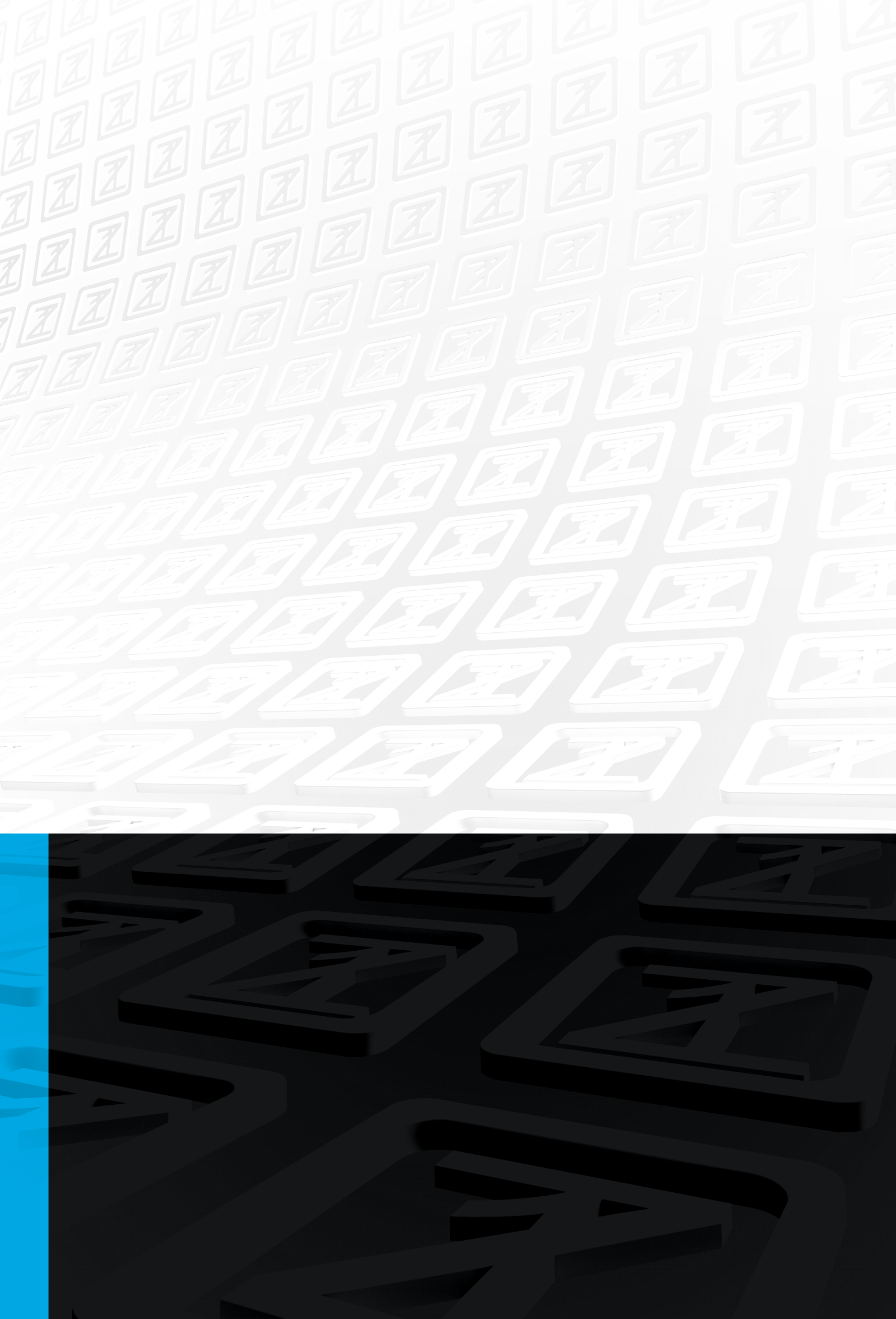 Common use cases
Blockchain is a Distributed Ledger Technology
It’s all about transactions
Supply chain and contract management
Voting – the “double spend” problem
Identity management
Confidential patient records – Official documents – Public identity
Alternative currencies
A growing list of digital / crypto currencies already available
IoT for automatic trigger to smart contracts

The ICO phenomenon for simplified funding
christophe@chainedbydesign.digital
#ChainedByDesign
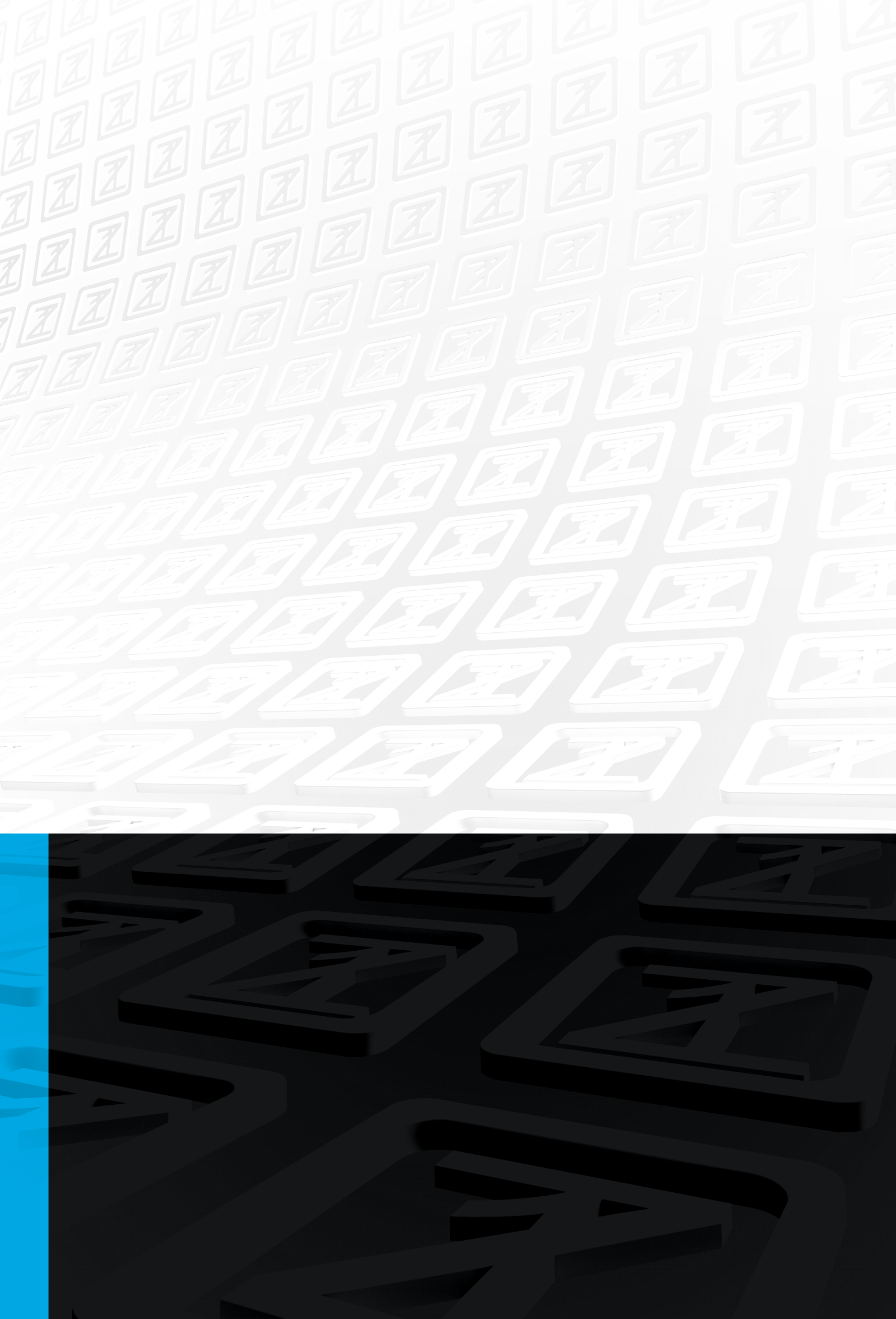 Opportunities
When should you to consider blockchain? When…

You do not trust other parties

Transaction costs are too high

You want to exchange digital assets / digital value tokens

You need to control and protect your identity / intellectual property

You need governance through consensus
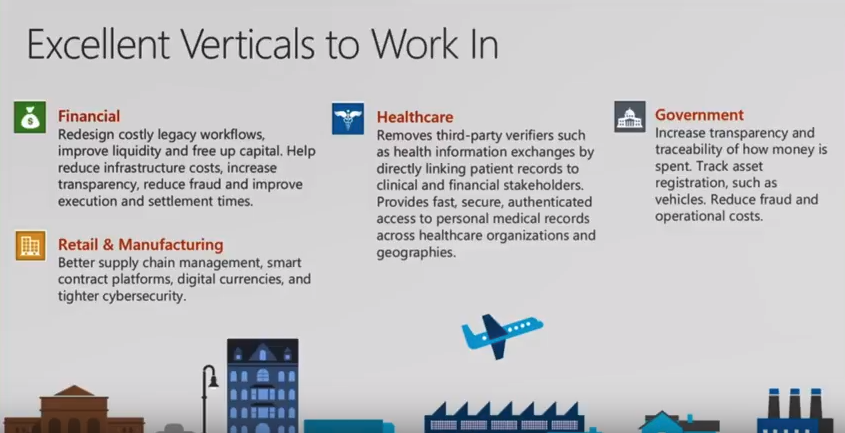 christophe@chainedbydesign.digital
#ChainedByDesign
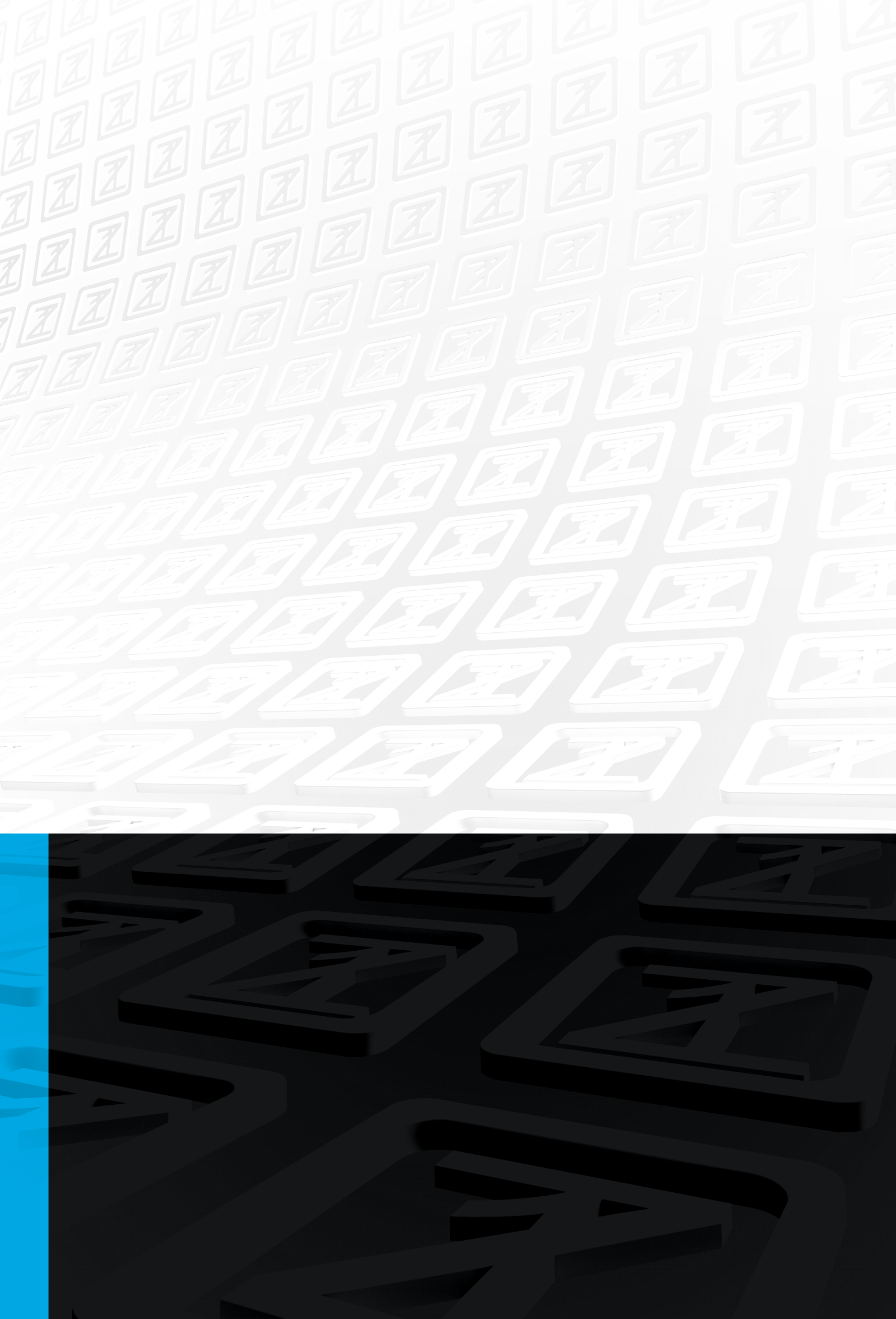 Recommended approach
F.I.T.S. model review
Objective: Business case  and high level strategy
Build the PoC and evaluate
Objective: PoC outcomes and detailed strategy
Fine tune the PoC and deployment
Objective: Go live
Industrialisation of the PoC
Build a PoC
Create a Tiger Team
Develop your blockchain strategy for the next 2/3 years
Team of blockchain specialists
(Strategy, Technology, Governance & Legal)
christophe@chainedbydesign.digital
#ChainedByDesign
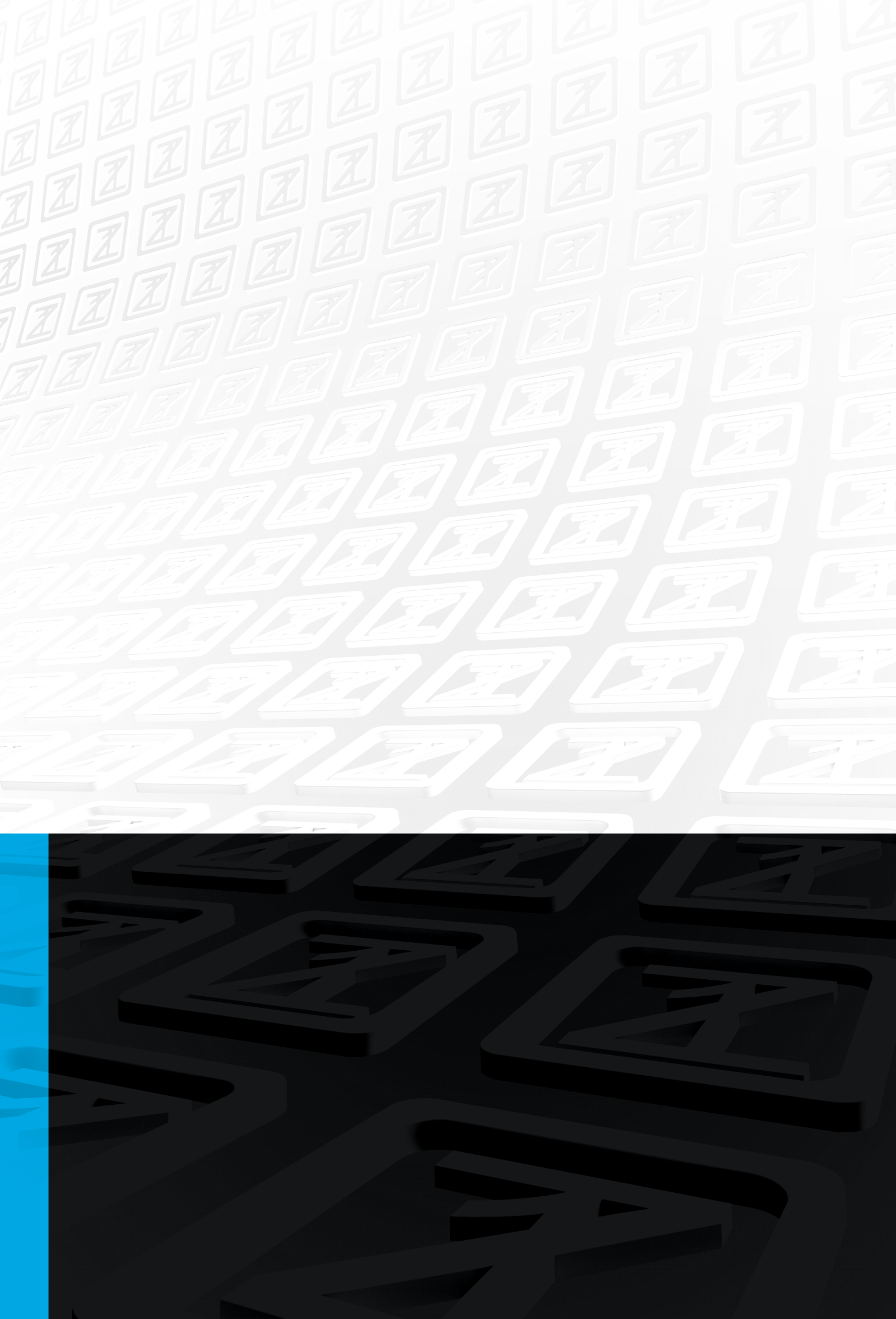 Any questions?
According to a recent survey conducted by IBM and the Economic Intelligence Unit, government interest in blockchain is high:
9 in 10 government organizations plan to invest in blockchain for use in financial transaction management, asset management, contract management and regulatory compliance by 2018
7 in 10 government executives predict blockchain will significantly disrupt the area of contract management
14 percent of government organizations expect to have blockchains in production and at scale in 2017
Contact: christophe@chainedbydesign.digital
christophe@chainedbydesign.digital
#ChainedByDesign
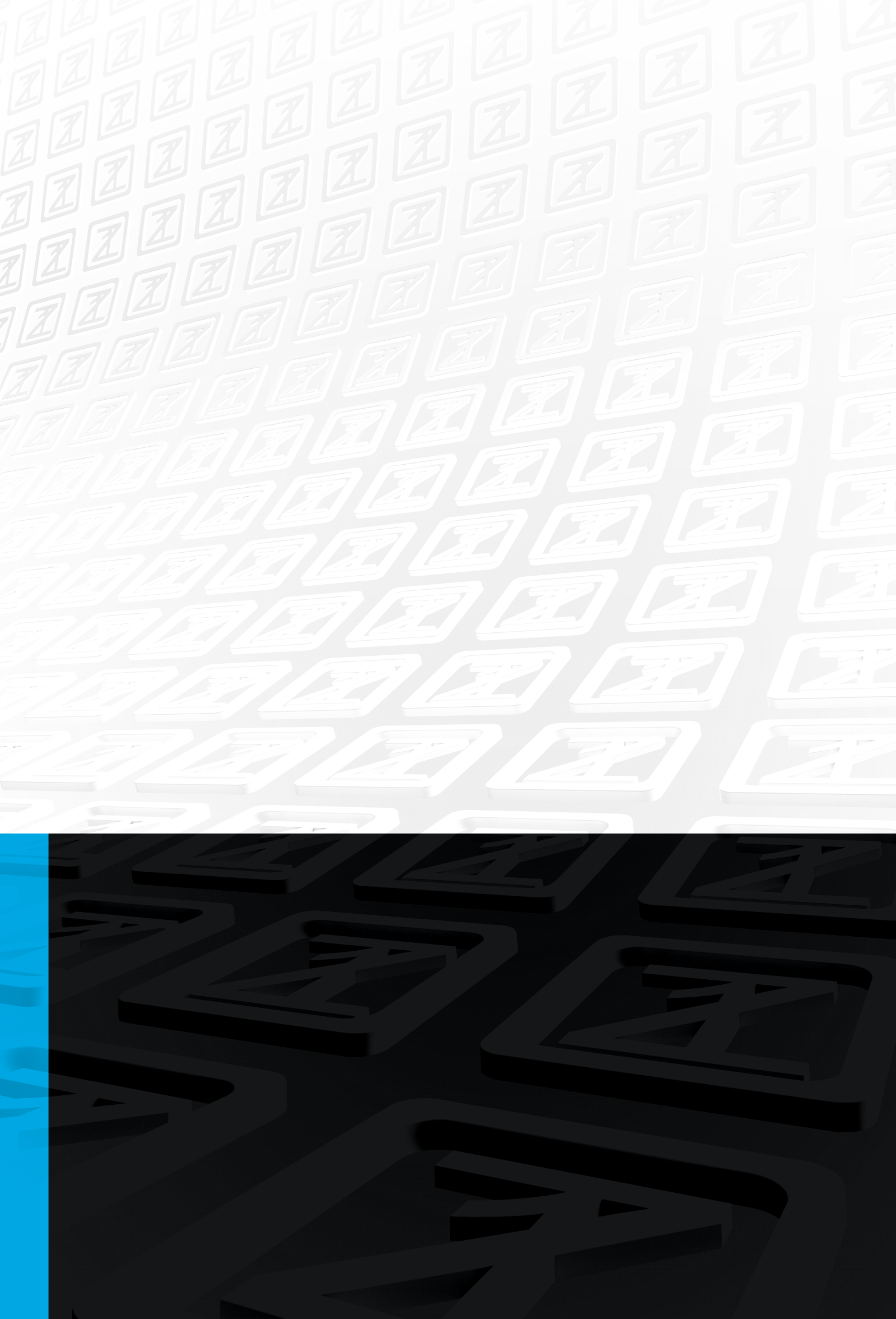 References
White Paper: Bitcoin
Overview: IBM Think Academy: Blockchain, How it works
Overview: Understanding Blockchain – Westpac
Overview: What is blockchain?
7 Ways Blockchain Can Stop Climate Change & Save The Environment
Technical Overview: Blockchain 101 - A Visual Demo 
Ethererum: DEVCON1: Ethereum for Dummies - Dr. Gavin Wood
Development: Ethererum for Windows set up
Development: 101 Smart Contract with Ethereum
YouTube: Best blockchain videos with EpiCenter
christophe@chainedbydesign.digital
#ChainedByDesign